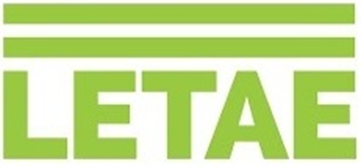 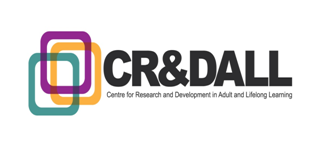 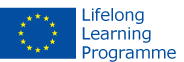 Partnership and Collaboration in Work-based and -related Learning in Higher Education
Dr Muir Houston, University of Glasgow
Employer Engagement in Education and Training: 21st and 22nd July 2016
London
539382-LLP-1-2013-1-ES-ERASMUS-EQR
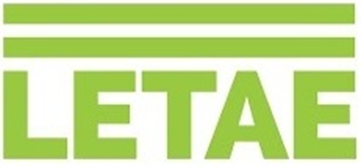 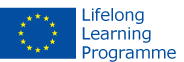 Background
Work-based and work-related learning in higher education for adult learners is seen as crucial to address the predicted labour market skills gap identified in such EU communiqués as: 
New Skills for New Jobs: Anticipating and matching labour market and skills needs; and,
An Agenda for new skills and jobs: A European contribution towards full employment  as part of the Europe 2020  strategy. 

It was also explicit in the UK’s Leitch Review Prosperity for all 
in the global economy - world class skills
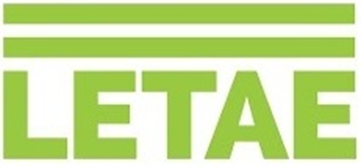 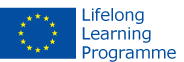 A review (1996)
Government sponsored review of WBL 
… it is the case that the closer integration of learning and work is a central theme of policy debates across Europe about skills formation of the workforce and strategies for economic competitiveness and enterprise renewal (Brennan and Little 1996)
Four key reasons underlying current interest in work based learning: 
(i) economic restructuring and productivity changes; 
(ii) workplace reorganisation; 
(iii) knowledge assets as the source of competitiveness; 
(iv) financing of continuing training 
(Sommerlad, 1996).
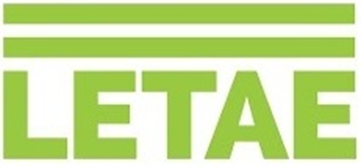 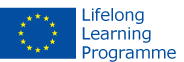 learning for work; learning at work; learning through work
learning for work broadly encompassed 'anything which can be labelled vocational ' (delivered in school, college, from television etc.);
learning at work related to training and development delivered in-company;
learning through work was integrated into the doing of the job
In higher education terms, learning for work may well include elements of learning at work and learning through work.
(Seagraves et al., 1996: p6)
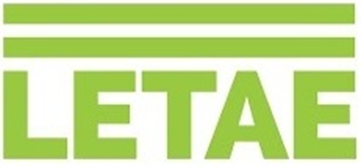 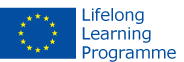 The partners
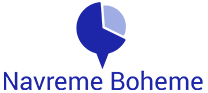 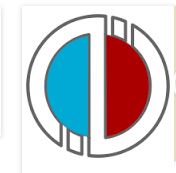 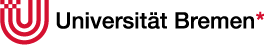 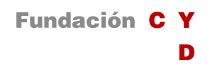 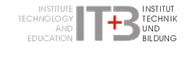 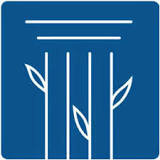 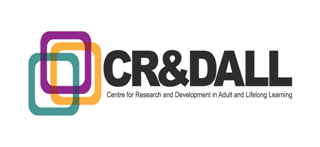 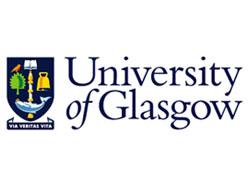 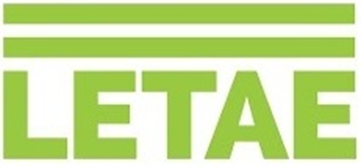 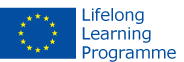 Original case criteria:
3 case studies in each of the 6 countries
Tertiary level work-based or work-related programmes for adult learners (>25) within a cluster of EU Member States (CZ, DE, ES, FL, UK) and Turkey.
Originally degree level although this had to be dropped
What were we doing:
How and in what ways did the collaboration/partnership/programme develop and evolve?	
What, role, do work-based/-related programmes/courses play in the academic institution?	
What, role, do work-based/-related programmes/courses play in the organisation?
What is the impact on the learner and the enterprise?
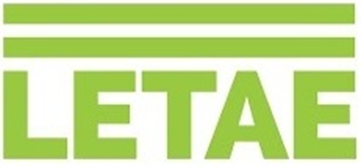 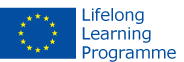 Some figures
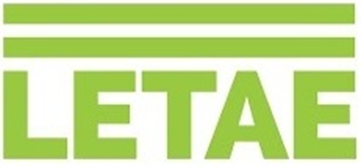 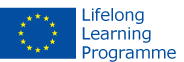 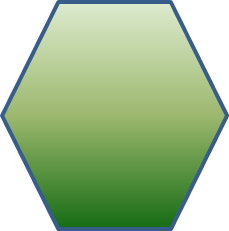 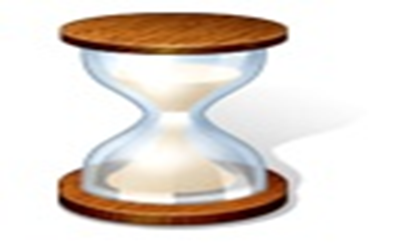 EU28
Spain
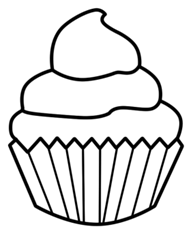 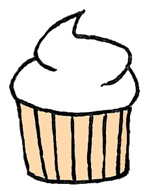 UK
Finland
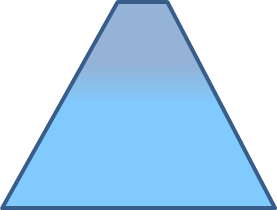 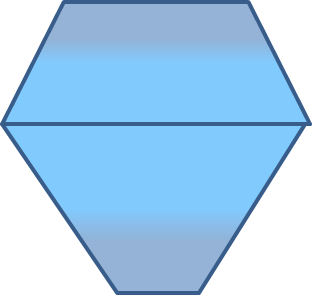 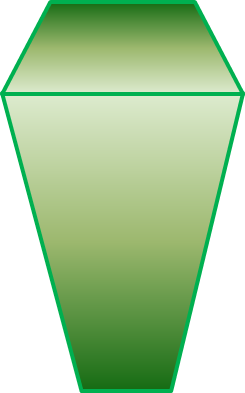 Czech
Turkey
Germany
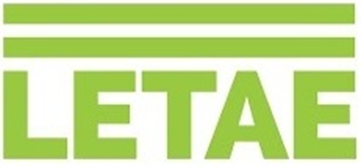 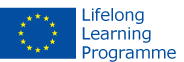 Basic information on national preconditions/strategies
GE: 	Rather low relevance of TLL:
	Successful approach of combing IVET & HE: “Dual studies”; combing 	workplace learning of an apprenticeship and a bachelor programme
	Established and nation-wide recognised CVET system (Meister, 	Techniker)
ES:	Continuous training for people with HE-certificates
	No priority for universities
	2 years NON-Bologna programmes
	Depending on students’ demand
UK: Long history of TLL
	Divergence between England and Scotland
	Fragmentation due to neo-liberalism (market driven approaches) in 	England 
	More integrated approach in Scotland between VET & HE
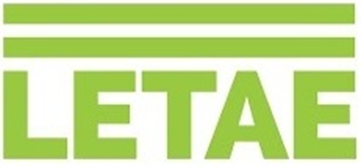 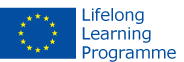 Basic information on national preconditions/strategies
FI: 	Lifelong Learning high on the agenda
	Focus on internationalisation/export of programmes
	Variety of options: Degree, Professional development, open university 	programmes 
	Variety of funding mechanisms

CZ:	No strategy towards TLL
	Rather short-time programmes/internships
	Focussing on unemployed

TR:	LLL important issue since the foundation of Turkey
	Rather low ratio of tertiary-educated adults 
	Universities offer short-time courses for workforces
	Open education / distance learning
	Focussing on unemployed
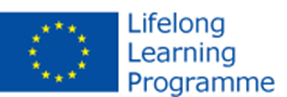 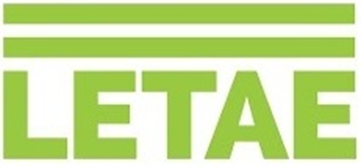 Case study 1
Bachelor of Arts in Community Development

First Cycle (Level 5 EQF; Level 9 SCQF)
3 years full-time 
Collaboration rather than partnership
Academic Institution
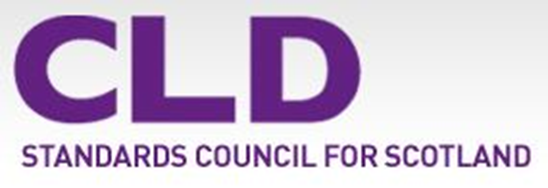 Professional  Accreditation Agency
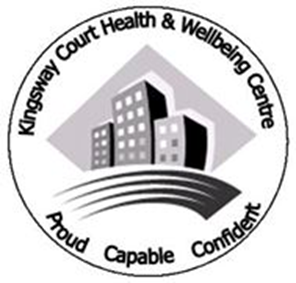 Placement Provider
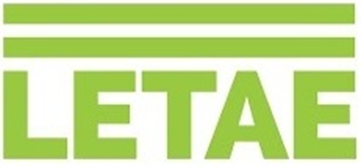 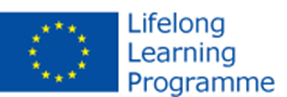 Entry requirements:
Applicants with no formal qualifications are encouraged to apply; all applicants must have at least two days per week of paid or unpaid work in the broad field of community development
Format of programme:
1 ½ days Sept to May Years 1 & 2; 1 day per week (academic attendance); Year 3 placement 12-16 hours/week – plus reflective practice assessment on students own work (paid/unpaid) in Years 1 & 2
Academic/work-based/-related element
Assessment is based 60% on academic assessment and 40% on placement and practice assessment
in terms of getting the professional accreditation we have, students have to complete fourteen hundred and fifty hours of community development practice across the three years. (lecturer)
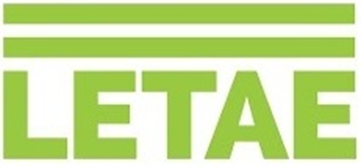 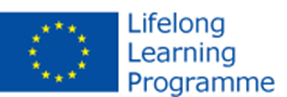 Funding, recruitment, evaluation
No tuition fees, access to Student Loans, possible income from existing job in sector
Recruitment often through word of mouth in field although also institutional marketing: around 25-30 per year
University Academic regulations for the award of degrees apply to assessment, quality and standards
Every, .. four to five years the programme has to re-apply for its accreditation, …. an HMI inspection type thing, so we have to go through quite a rigorous process in terms of, … meeting the specific criteria and the competence.
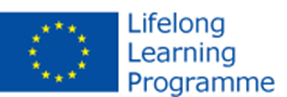 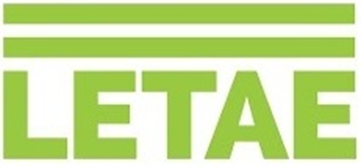 Impact on learners (1)
Support
I found the lecturers are extremely supportive, the comments are supportive. I speak to my lecturers. I quite like the lecturers…. Extremely approachable.
Work- life balance
It was extremely complex, and I've had to wake up in the middle of the night two hours a week for weeks leading up to my assignments, to be able to do my assignments. The work/life balance just became really challenging
Motivation 
We realised there was a lot we didn't know and so we started to volunteer So I was, in effect, looking for a course that would relate to what we are doing because I'm an adult – of course... I was looking for information and research and programmes and things and then I found the community development course... (female learner, 50)
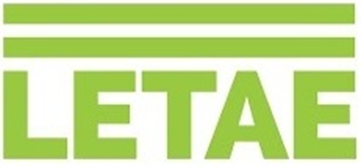 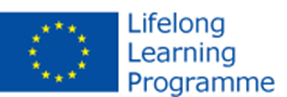 Impact on learners
Entry
… this course came up here, I realised it was a work-based practice course…no formal educational requirements,….. it was all based upon my interview,.. I didn’t have experience working with groups within the community,… But I spoke to them, …“Go and get some experience.” I’d been doing some volunteering, but just one on one, so I got a lot more experience with groups. And that fitted the bill. 
Placement
Already, I mean the brilliant part, brilliant, amazing, dialectic part of the course is I’m, where I’m working, I’m learning so much with the vast experience of the people in the community. The people that have been working in the community centre… then also I’m bringing the theory to that workplace as well.
Future
I’ll be the most accredited person within that organisation, and that’s not to discredit anyone that’s—there’s other people with diplomas in other… But in terms of a Glasgow University degree, I will be the most accredited person, and yet, probably the most naïve in terms of (laugh) of what actually works on the job. (Male, 40)
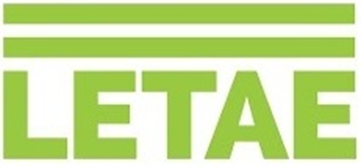 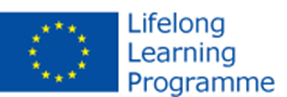 Work-based perspective
Community development
We've got a gardening project, social gathering place. Walking group, take people out, get them out of the scheme for a while, get them out, a bit of health, getting to see the scenery, all that sort of stuff. Everything's about bringing people together and enabling they social connections to be made.
Facilitating placement
I do the leading of a group or go and work with the student, do that, and then I'll talk to them about “How was that? What did you think about? What did that feel like? How did you manage that? So now what? What are you going to do next?”….. “How are you going to facilitate the next session?”
Flexibility
Quite often you'll have a student come here with a...  desire or a particular interest that they want to work on. They have to do some work with asylum seekers and refugees … So sometimes we get specific pieces of work, others it's about their own interests and then I'll see “Well, we've got a bit of work here. You could help.” (placement manager)
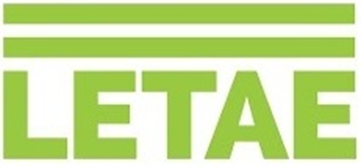 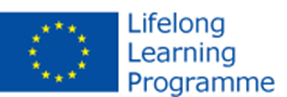 Case study 2
Bachelor in Engineering (Hons.) 

First Cycle (Level 6 EQF; Level 10 SCQF)
Credit Accumulation model with expectation of 6 years part-time
Partnership model academic/trade union/employer
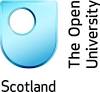 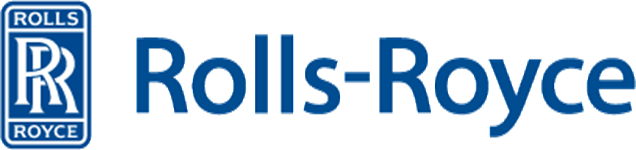 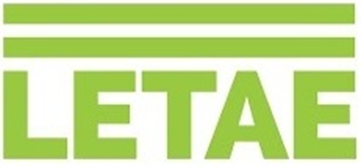 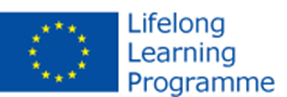 Entry requirements
True open access practised by academic partner, options for credit transfer and APEL/APL, trade union member and employee of Rolls Royce 
Format of programme
Credit based modular system – 30/60 Credit point modules; part-time students but full-time employees – 360 credits required for Honours degree
Academic /work-based element
Work hosted and supported and modules work-related but not work based (exception may be work-based practice project)
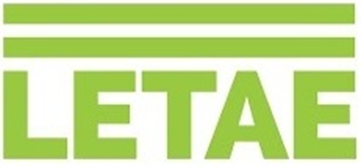 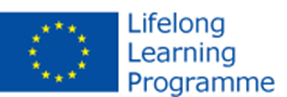 Funding, recruitment, evaluation
Tuition fees per module (£452–£702 (30 credits) or £833–£1076 (60 credits). Workers above income threshold and pay £70 (30 credits) and £140 (60 Credits) balance is paid 50/50 by trade union and employer
Recruitment internal and around 10 per year with around 40 at any one time studying modules
University academic regulations apply to award of credit and ultimately degree
We scheduled meetings with the OU and the employer on site, and we have an overview of the tutor marked assessments so we can see, from the tutor marked assessments, how our members are doing, if they need extra support.
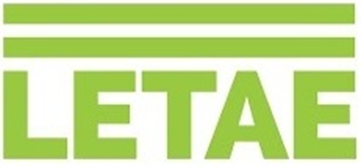 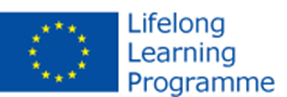 Drivers of the programme
We engaged with the employer (Rolls Royce) and we negotiated a learning agreement that set parameters and how we were going to do it …. The site shop stewards committees,  … made the decision that all the shop stewards could take up the union learning rep role ……so you could understand the agenda and drive it. We made the learning and training part of the collective bargaining structure (UNITE rep)
there was a commonality of interest in, predominantly, in engineering and that would be on the B.Eng of the Open University.(UNITE rep)
So we engaged with the employer, and we said to Rolls Royce, “look, there’s a massive under-utilisation of potential, here. Our members have got a huge amount of skills, knowledge and experience. We’re looking to get accreditation round that. The challenge will be, then, to you, we’re not looking to replace your current undergraduate structures or your graduate structures”
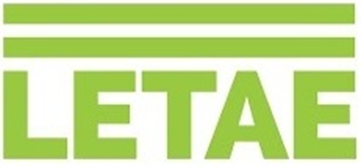 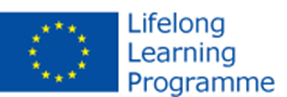 Impact on learners
Support
I see it going on with a lot of the cohorts, a lot of individuals who’s taking learning, they buddy up, they help each other.  I think people seem more confident that when they’ve got a problem they come and ask us …. and encourage managers to become the mentor for these individuals and at that, once that happens there would probably be a more full integration.
Work Life Study balance
Sometimes you haven’t the energy or the inclination.  Other times you don’t have the time and then there’s times when you, I mean it’s, there can be days where both me and Brian will sit in front of a computer all day and then we have to go home and sit in front of a computer again.  Do you know what I mean?
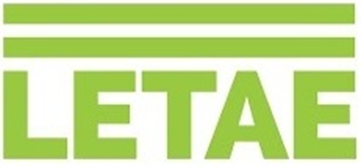 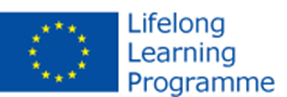 Impact on learners 2
Career
There’s been guys that have taken up other roles – both on the shop floor, taken on more roles within their teams on the shop floor. There’s guys also moved into technical functions. And actually, one of our members who’s actually now completed his degree – he was the first guy to complete his engineering degree – has actually transfer… there was a redundancy at Inchinnan, there, but he mitigated the threat of redundancy for himself because he moved to Canada, Rolls Royce Canada – got a job, a technical job in Rolls Royce Canada and that was on the back of his studies, as well.
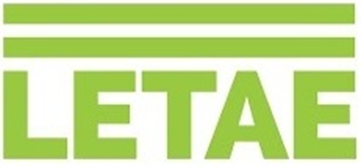 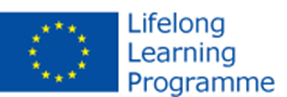 Academic/work-based perspective
Delivery 
.. the peer support that started to develop – and I think has become a, you know a more important part of it – particularly the role of the trade union learning reps who, I mean, we’ve got three in East Kilbride that are also doing the OU as well, so they understand the process and, as new people come on board, they can act as work, you know, as trade union mentors for them and provide peer support. … that’s been one of the key bits of the workplace delivery aspect of it, that, … has been really important. So yeah, it’s basically an OU model, but with some additional workplace support.
Impact
But at the end of the day, I mean, the company, I think, have come round to realising what they’ve got is a model that will deliver some graduates for them at less cost than anything else that’s going on. It’s got some workplace support aspect to it, it’s got a commitment to the individuals and, you know, so I think that they can see that there’s something emerging out of this that’s quite different.
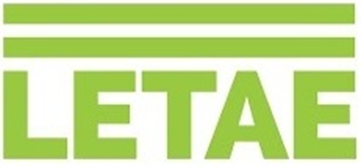 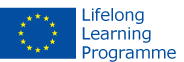 Case Study 3
Foundation Degree in Electrical Power Engineering

Intermediate First Cycle (Level 5 EQF, SCQF 8)
3 years Sandwich with final year in industry
Partnership model between Aston and Scottish and Southern Energy (SSE)  with UHI responsible for Scottish provision
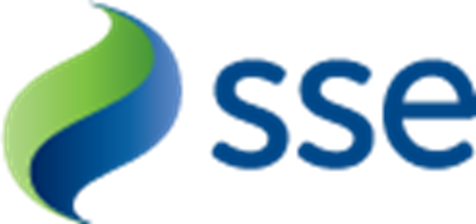 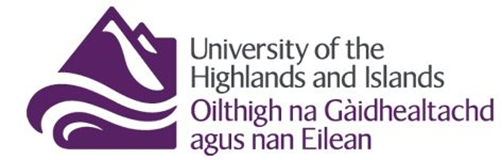 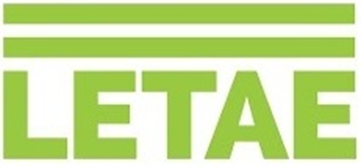 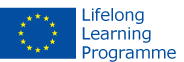 Entry Requirements:
Two good A-Levels, preferably including Maths or Physics but recruitment through corporate HR
Format of programme
26 weeks over two years block release (two to three weeks) 
Second year at Aston
Academic/work-based element
Additional in-house courses and third year in Industry 
Industrial project in 2nd year
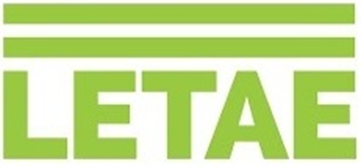 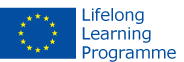 Funding, recruitment, evaluation
Tuition fees of £7560 per annum – but in reality this will be paid by SSE in addition to subsistence costs for attendance
Around 60 per year with 24 at UHI
In practice this is done by SSE through its corporate recruitment to Trainee Engineer programme (although other companies in sector have been involved in model)
Academic regulations apply to academic elements/ on site training for competences overseen by company and recorded in log
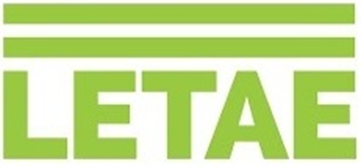 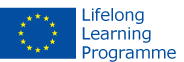 Drivers of the programme
In 2004 Aston University began discussions with two power engineering utilities regarding the provision of Level 4 and Level 5 training to support senior technicians and Incorporated Engineers working within the sector.  
The University discussed its outline proposals in November 2005 with Energy and Utility Skills, and subsequent, detailed dialogue with staff from National Grid and Scottish and Southern Energy (SSE) resulted in the development and approval of the employer-led Foundation Degree programme by May 2006. 
A two-year, block release Foundation Degree in Power Engineering was developed and the first cohort graduated in the Summer of 2007.
Lukes, S. (2013) Aston University Work Based Provision for the UK Electrical Power Industry. UALL Conference, Middlesex
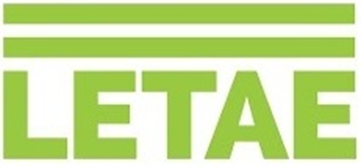 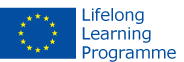 Impact on learners
My father works for the  company and so I knew  about the opportunities and a bit about the  company in terms of culture and some expectations of what was required and on balance I though starting in the company and being paid was a better option than doing a traditional electrical engineering degree at university. And it was local! (Female, 20)
I tried university and did a year at Edinburgh but did not really like it – worked as a a chef for a while and then started with SSE on the overhead lines. Did a conversion course at Inverness college to get my maths up to scratch and then one of my pals had just graduated from the SSE programme so I applied. I really like getting out and about, the travel and the variety. (Male, 24)
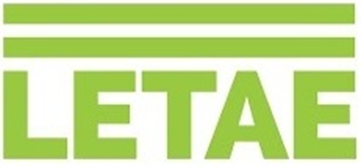 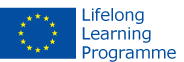 Impact
The drop-out rate is extremely low (< 2% over 5 years, compared with a sector average of 11.3%) and the performance of the students is far higher than average, despite the programme being technically challenging.  This is far better than for most other, conventional undergraduate students, and even the low levels of 6.9% at our University. Almost 500 students have graduated from these programmes to date.  26% of graduates have been awarded Distinctions (> 70% overall mark), and a further 36% gained Merit awards (> 60% overall mark).
… it’s a good programme as far as both the company and the trainees are concerned and the retention rates were very high and I mean the guys are coming out twenty-six to about thirty-two thousand a year on their first job … and a lot of them are getting on the company car scheme and things .. … the old guys are all retiring and the opportunities of promotion are quite quick for suitable candidates right now. (SSE, Training Director, retired)
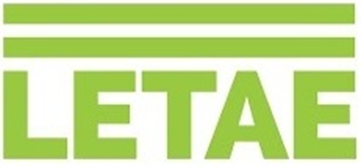 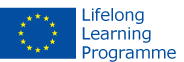 Impact on organisations
For both Aston University and UHI it allows a relatively stable prediction of supply over medium (5 years) term
Development of programme to Honours and Masters level
Model has been and can be delivered to wider energy sector
The programme sits in the corporate training system between the apprenticeship route and the graduate entry route
It is cost effective and aims to address challenge of an ageing workforce at the Incorporated Engineer level.
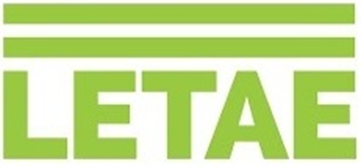 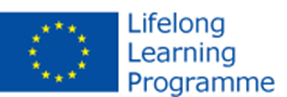 Alternate frames of analysis
The State – regulating and funding public community services through Single Outcome Agreements
Labour – promotion of member’s interests in relation to upskilling, progression and security
Capital – corporate response to skill shortages mid-level partly as result of demise in training in aftermath of privatisation
Organic – local champions in field using personal networks and connections at community level
Bottom up - approach led from shop-floor and ‘owned’ by union members
Top-down – recruitment and demand led by corporate agenda and manpower requirements
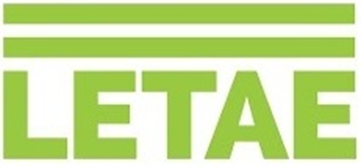 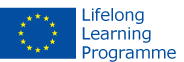 Permeability – two approaches
Scotland on the other hand has made considerable moves towards consolidation
Formation of single funding council (SFC) with responsibility for both FE and HE institutional funding
Regional mergers of individual local authority colleges
13 regions and 27 colleges; in 10 regions one ‘super’ college has been created  
Creation of an integrated careers service as envisaged as part of policy in relation to economic strategy
Skills Development Scotland (SDS) was created in 2008 by merging a number of agencies involved in careers, skills and training at regional and national levels
HEFCE is responsible for funding universities in England.
Creation of 6 Private universities; 4 ‘for-profit’ providers; and 2 privately funded charitable bodies
Further education has also been subject to market pressures 
a very conservative estimate of 2x as many private providers than those originally in the public sector; with the funding regime changing 3 times in the last 10 years
Careers and guidance has also suffered fragmentation 
schools directly responsible for career guidance and support for pupils and National Careers for adults –  young people sit somewhere in the middle
[Speaker Notes: The market fragmentation approach – and the integrated and cohesive approach]
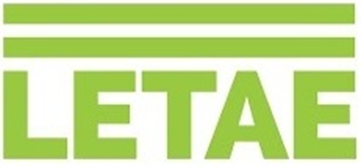 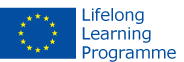 Some issues
Lack of data on scale and scope of ‘work-based’ learning in HE at both national and EU levels
How should it be defined
APEL/APL – much rhetoric but little concrete action
Tensions
Assessment – academic and practice learning
Content and control
Set up costs and sustainability
Finance – costs/fees/
Impact on learner/worker
Work/life/study balance
Issues of flexibility – 
Issues of who supports and when
Block release, distance, part-time
University administration and structures 
Timetabling
Flexibility (or lack)
Truly tradable credit transfer?
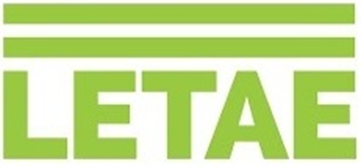 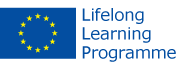 But
New ‘quality’ job creation has stalled since crisis

Many jobs created are in low-pay, precarious employment

Growth is low – UK productivity consistently below competitors

Youth unemployment still very high in some EU members states

Adult education programmes and funding cut in a number of EU states
Increasing evidence of mismatch between qualification level and job requirements
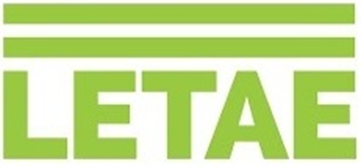 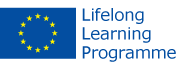 Many thanks for attention, comments and remarks!www.letae.euMuir.Houston@glasgow.ac.uk